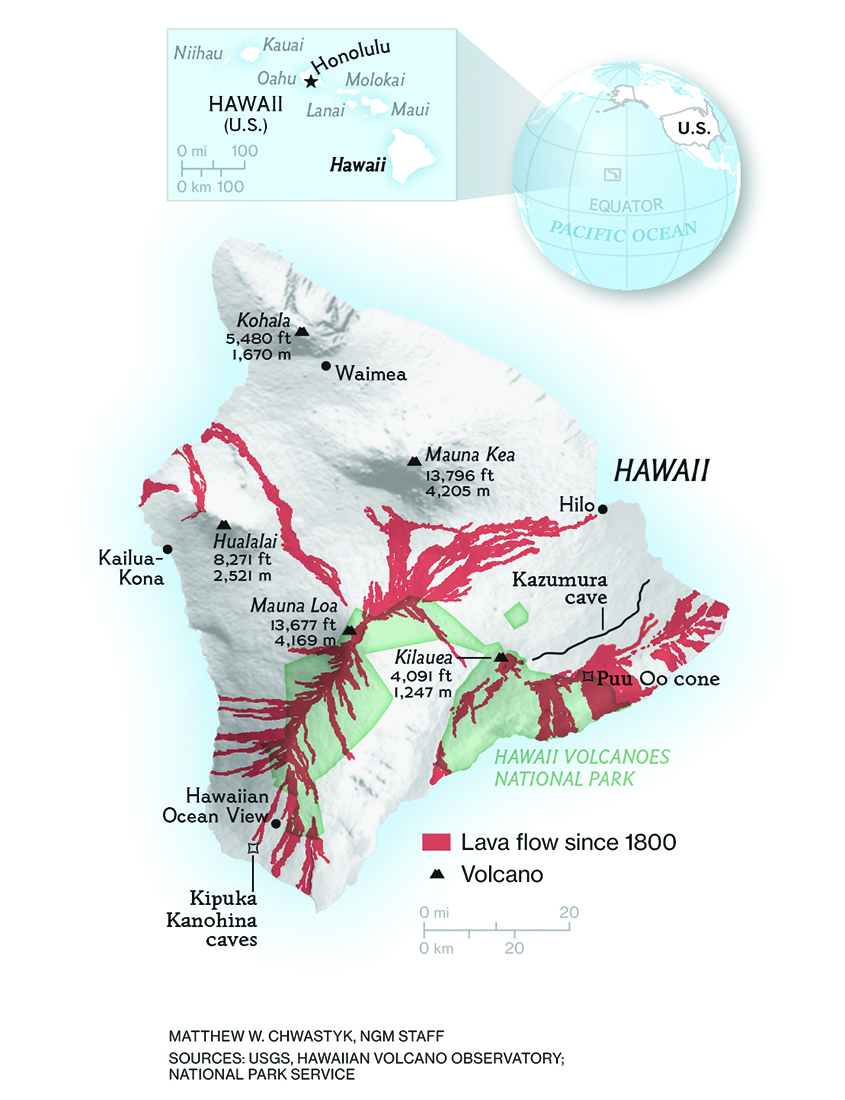 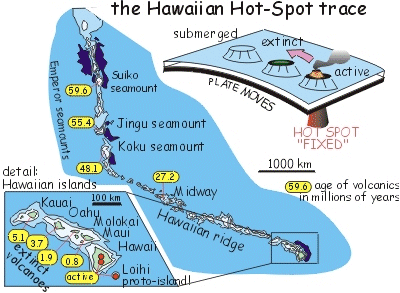 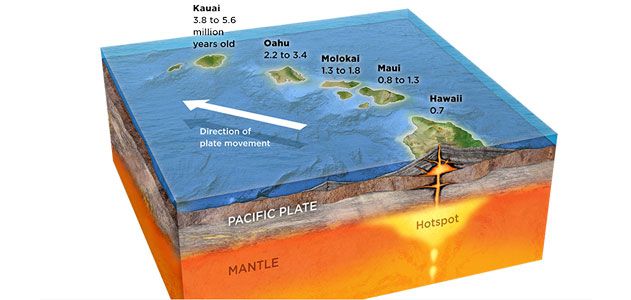 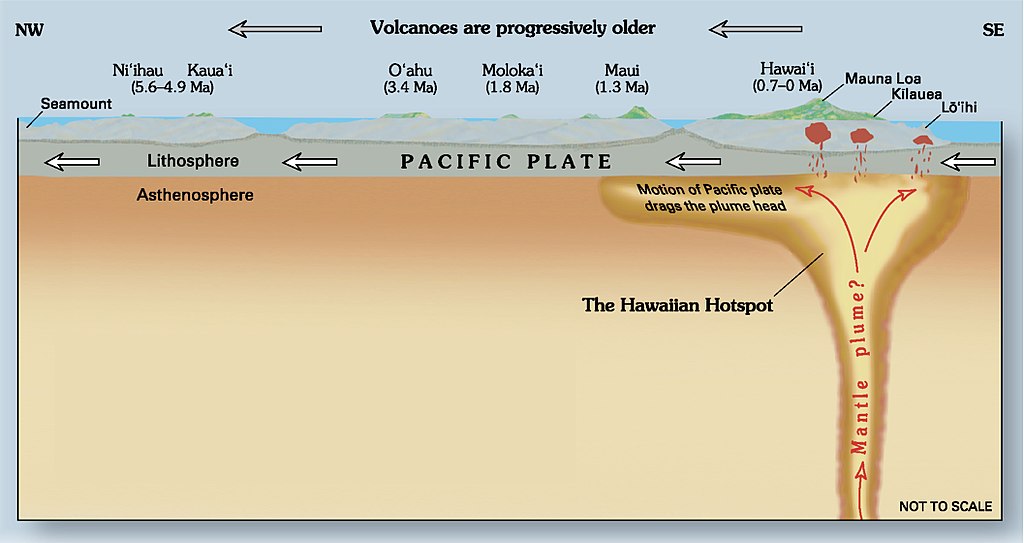 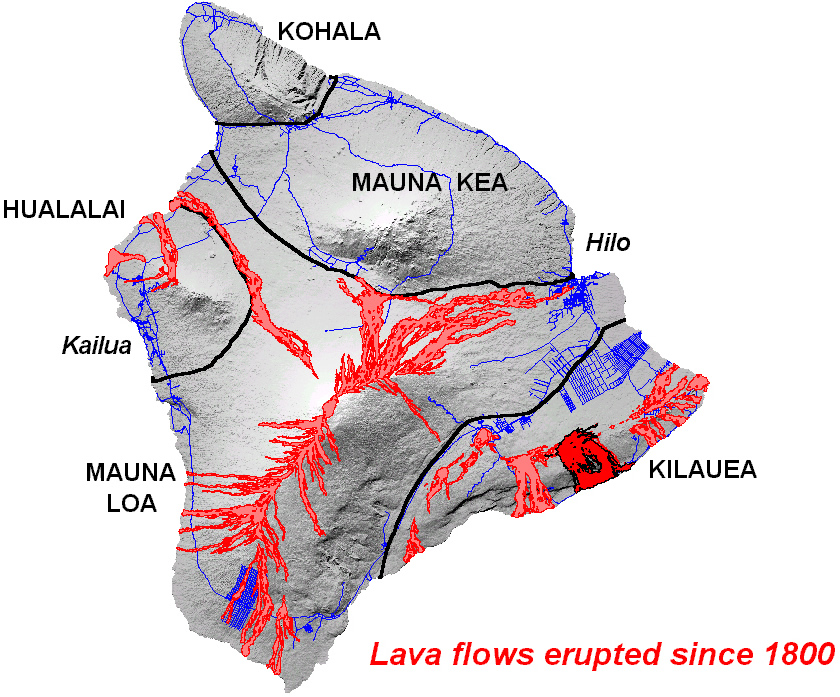 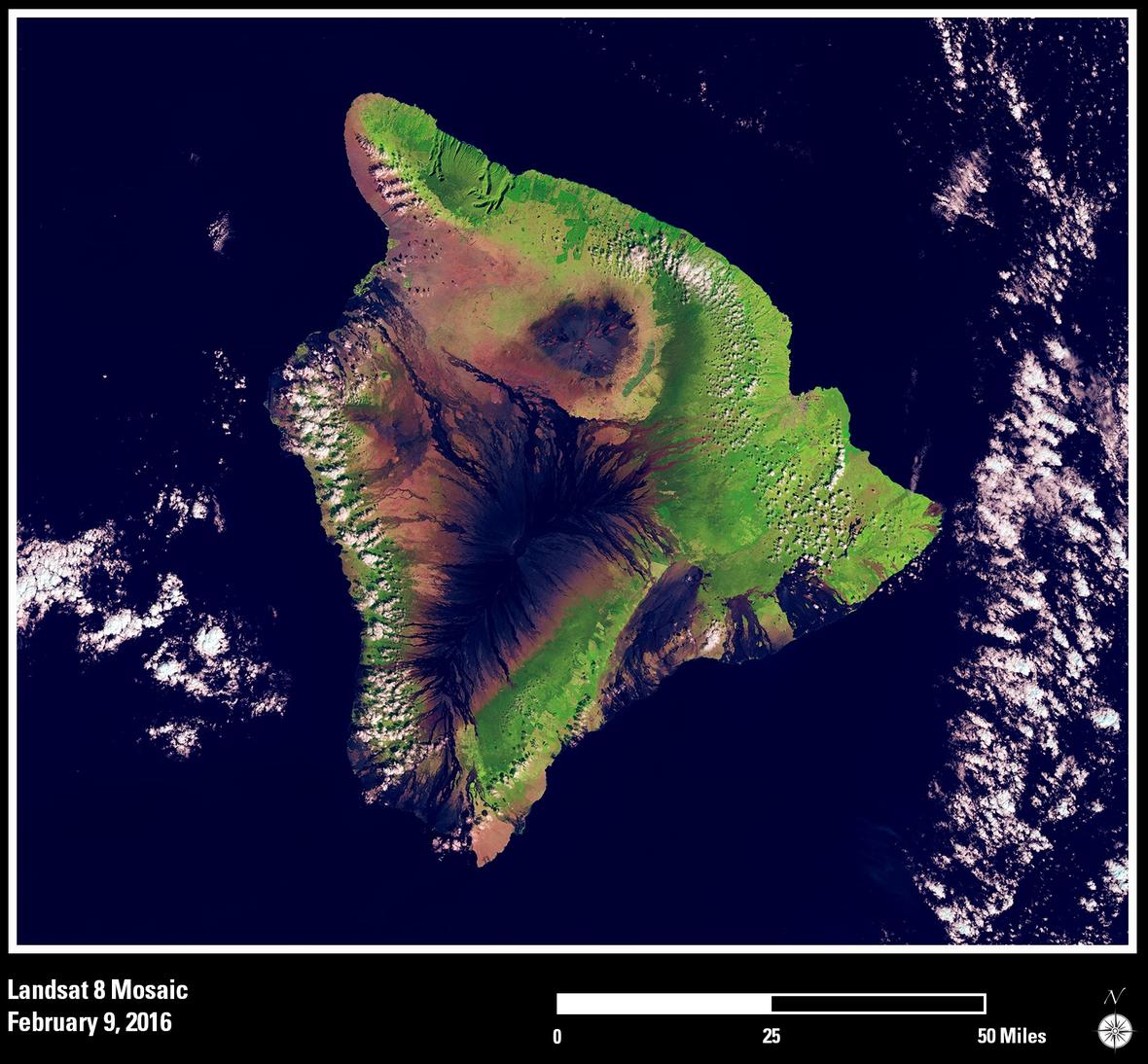 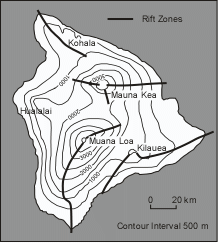 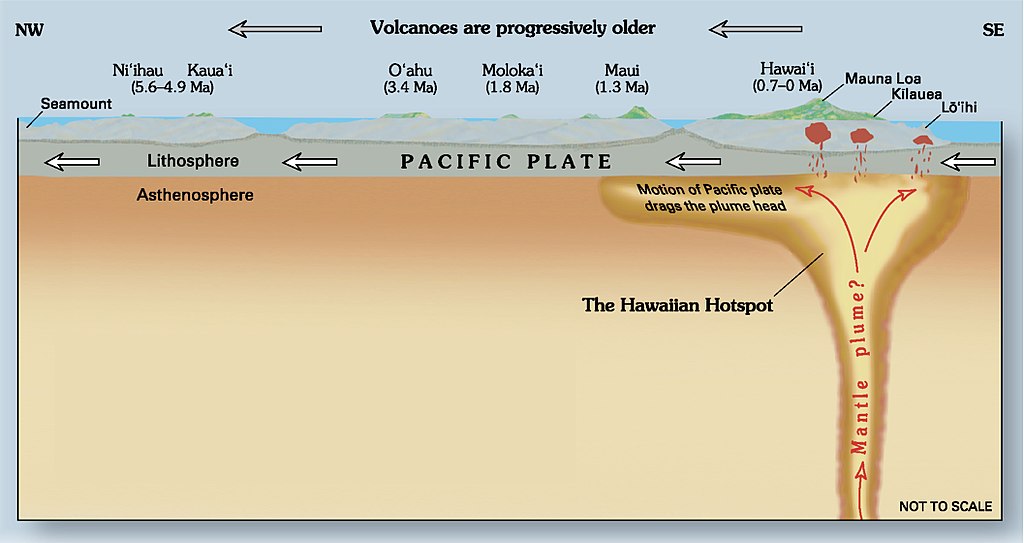 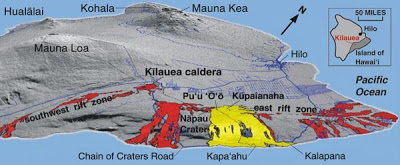 Summit caldera
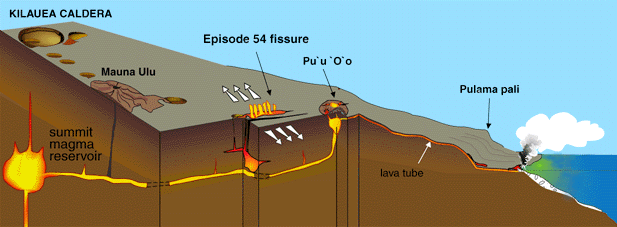 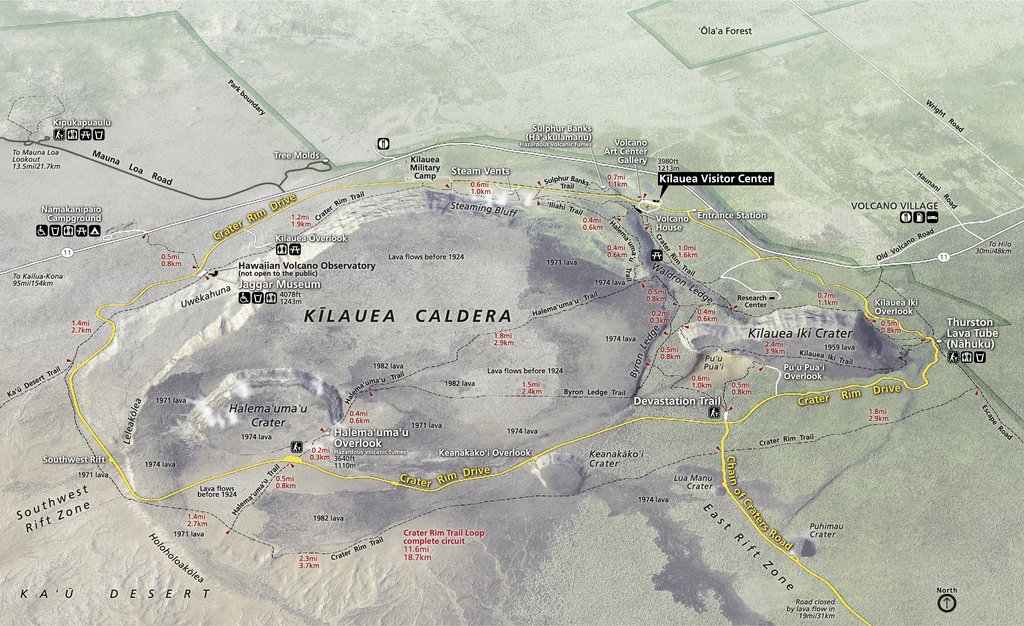 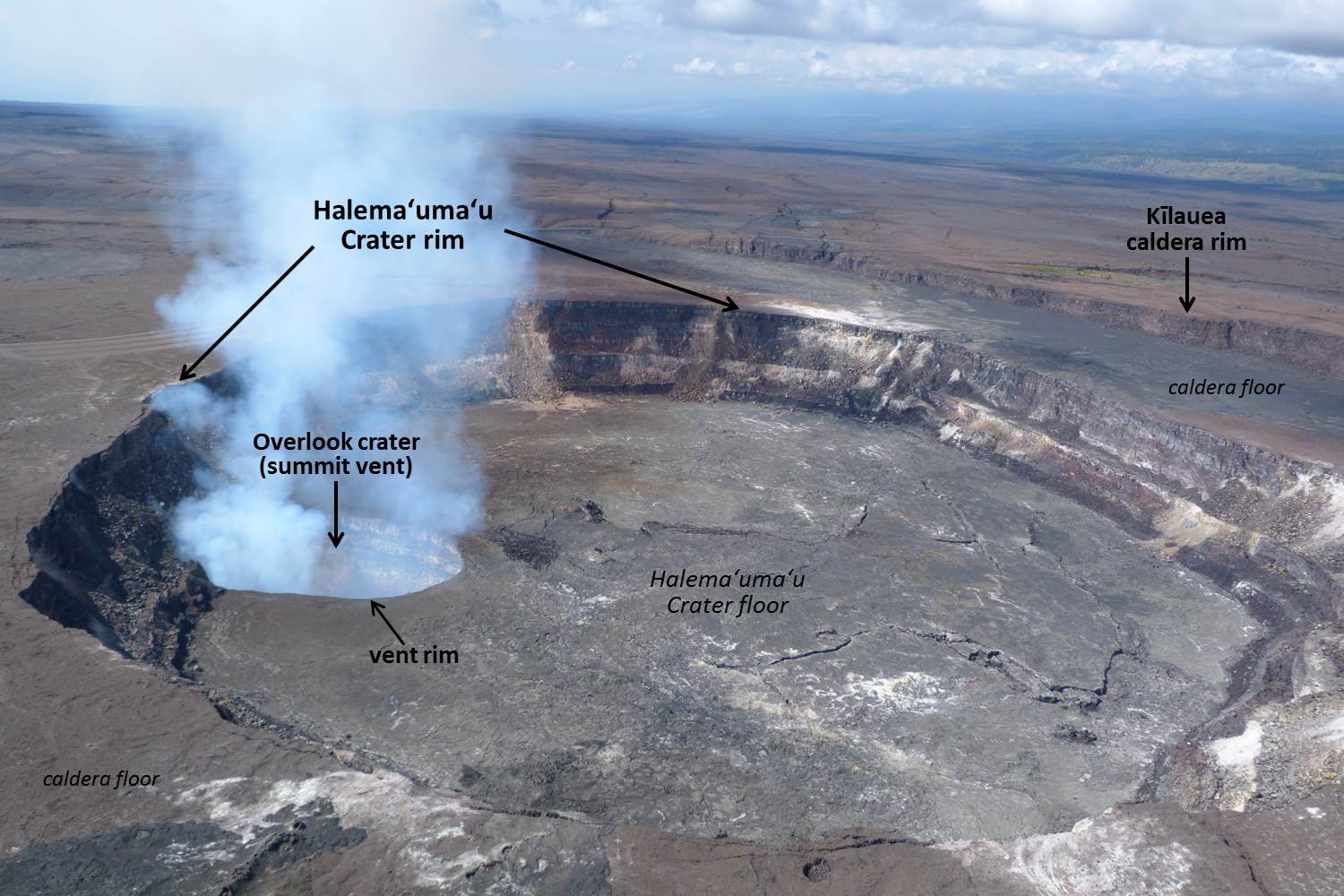 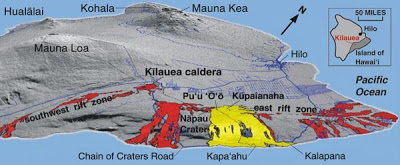 Pu’ u O’-o
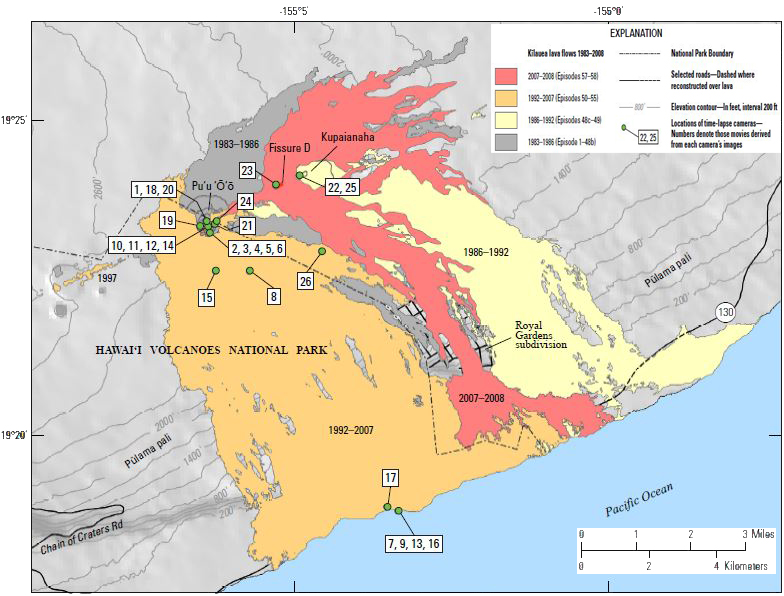 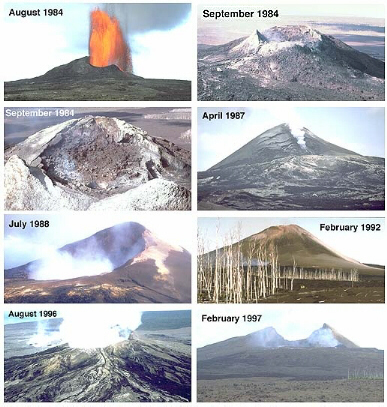 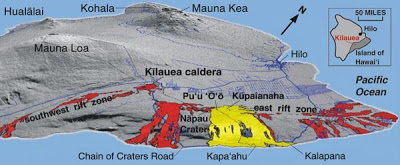 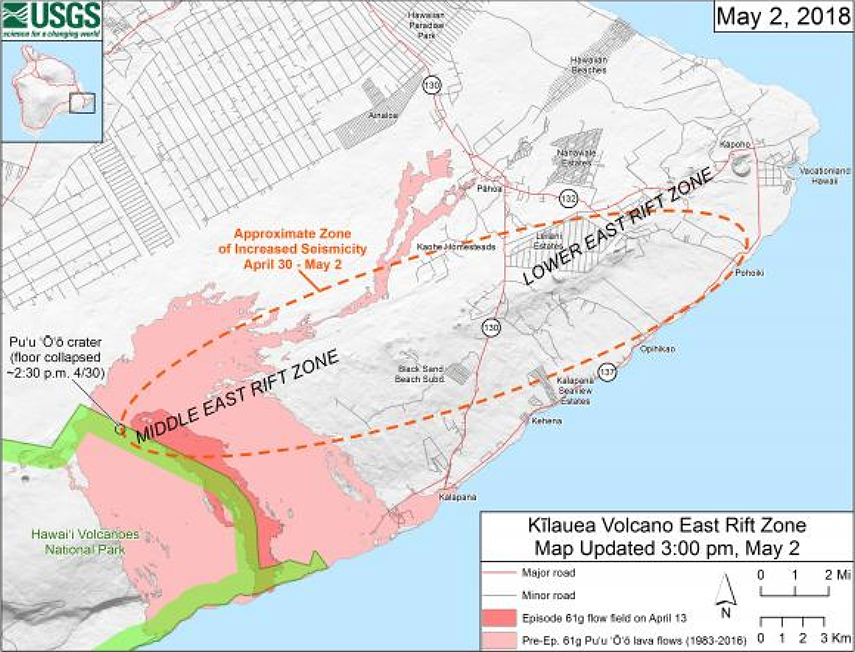 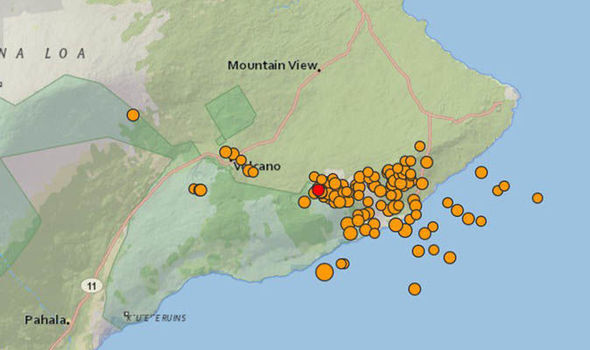 M=6.7
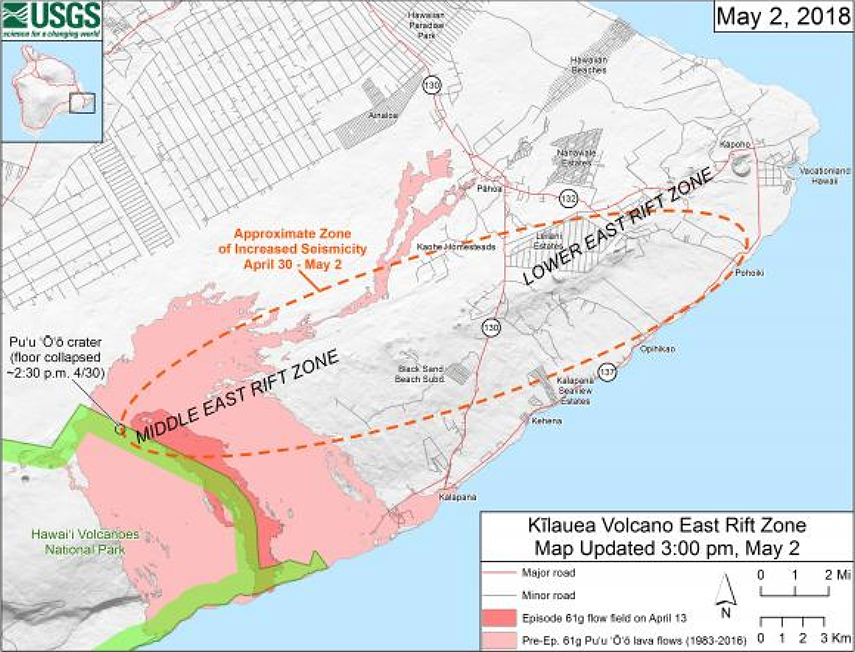 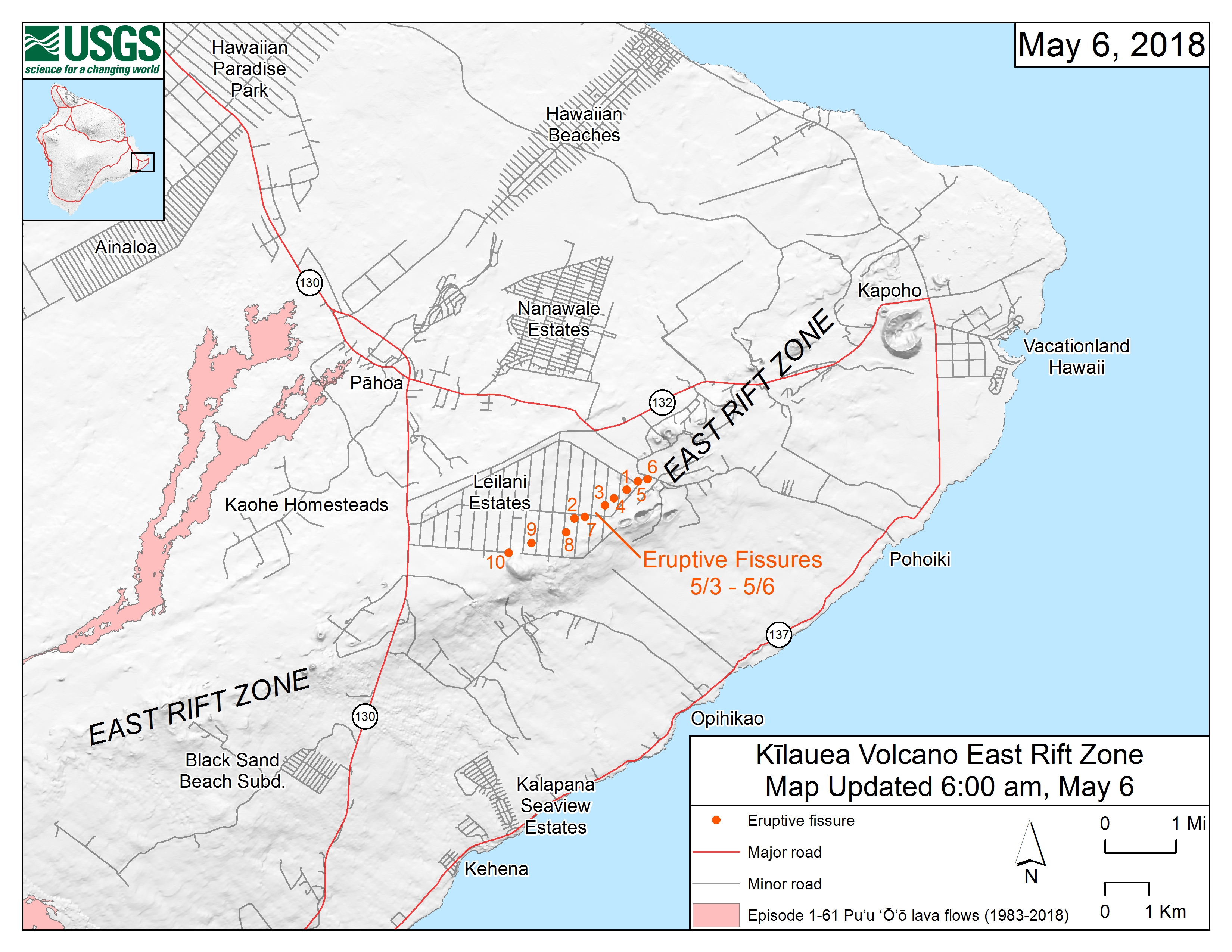 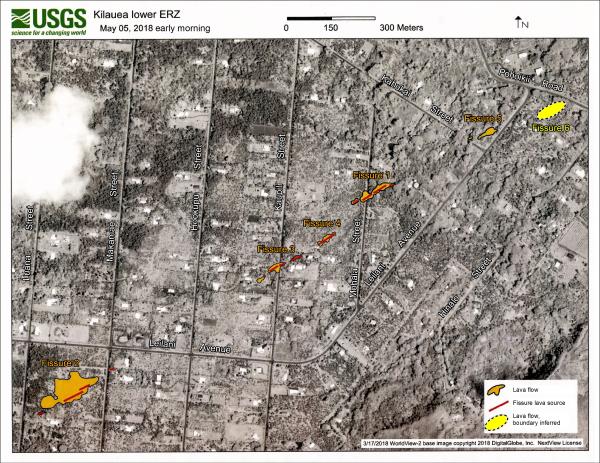 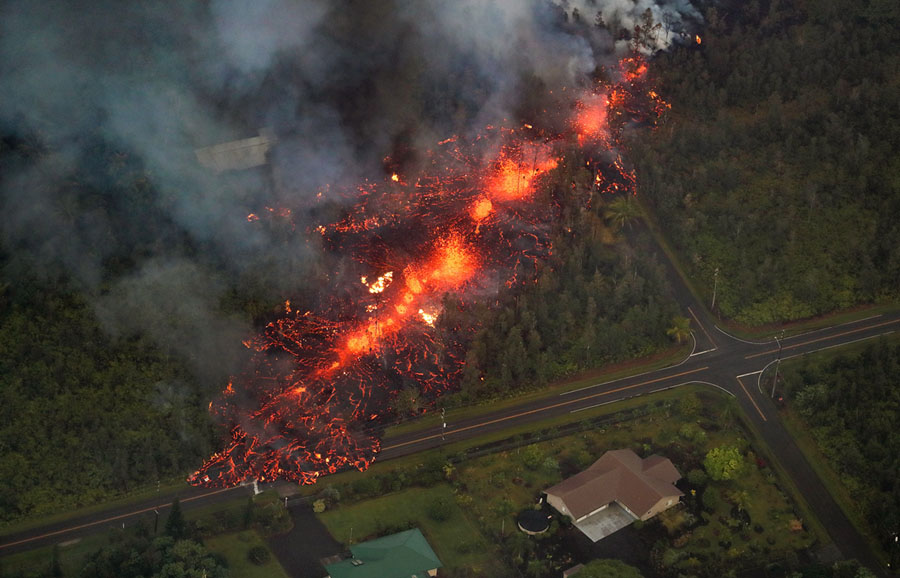 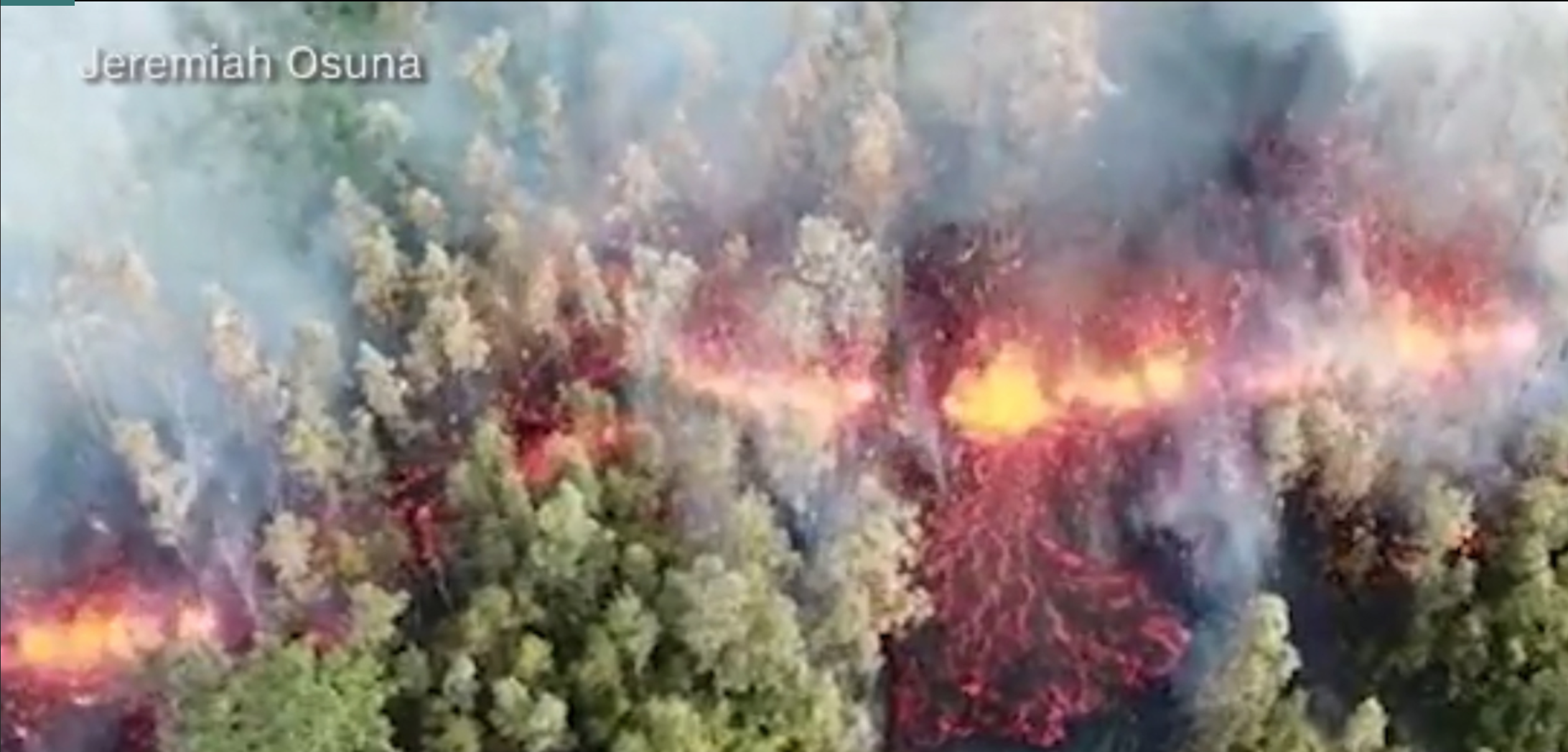 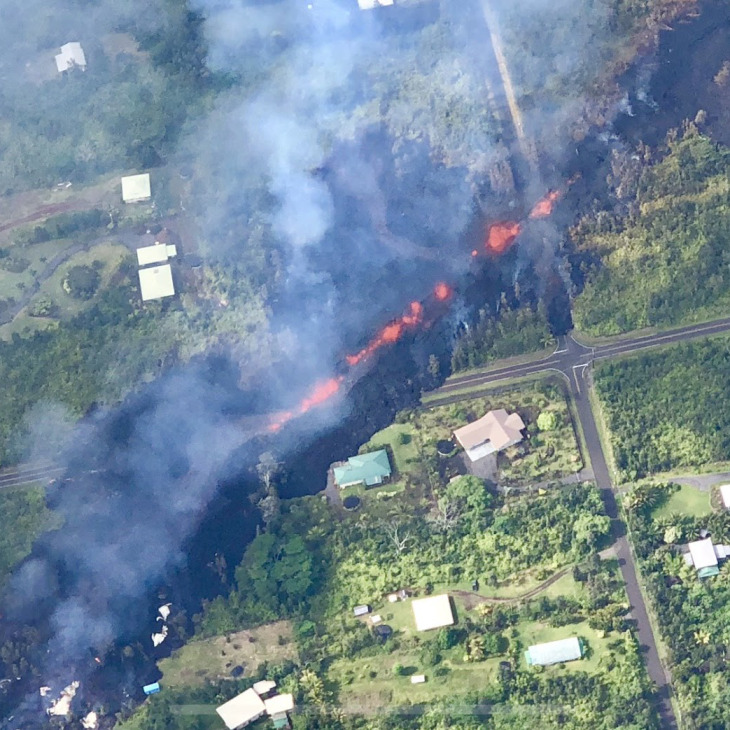 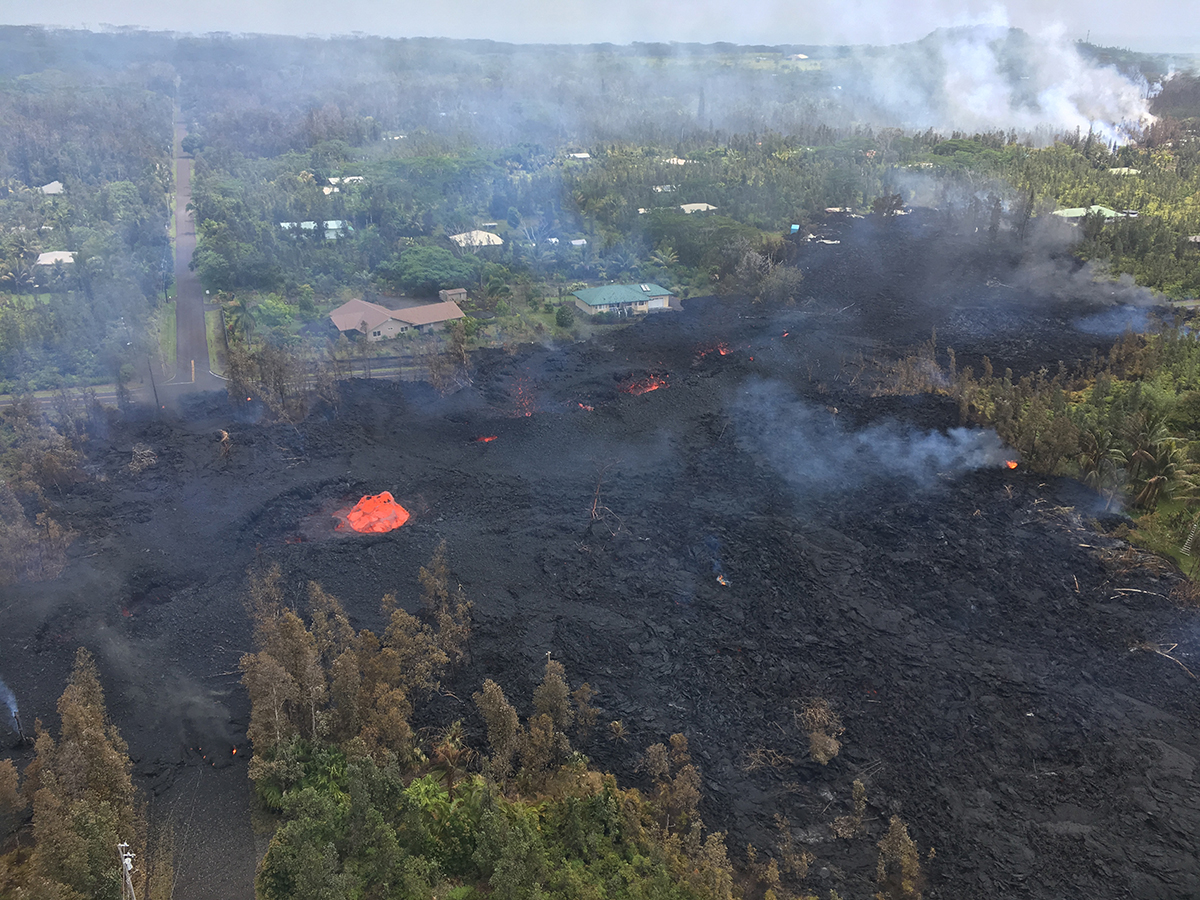 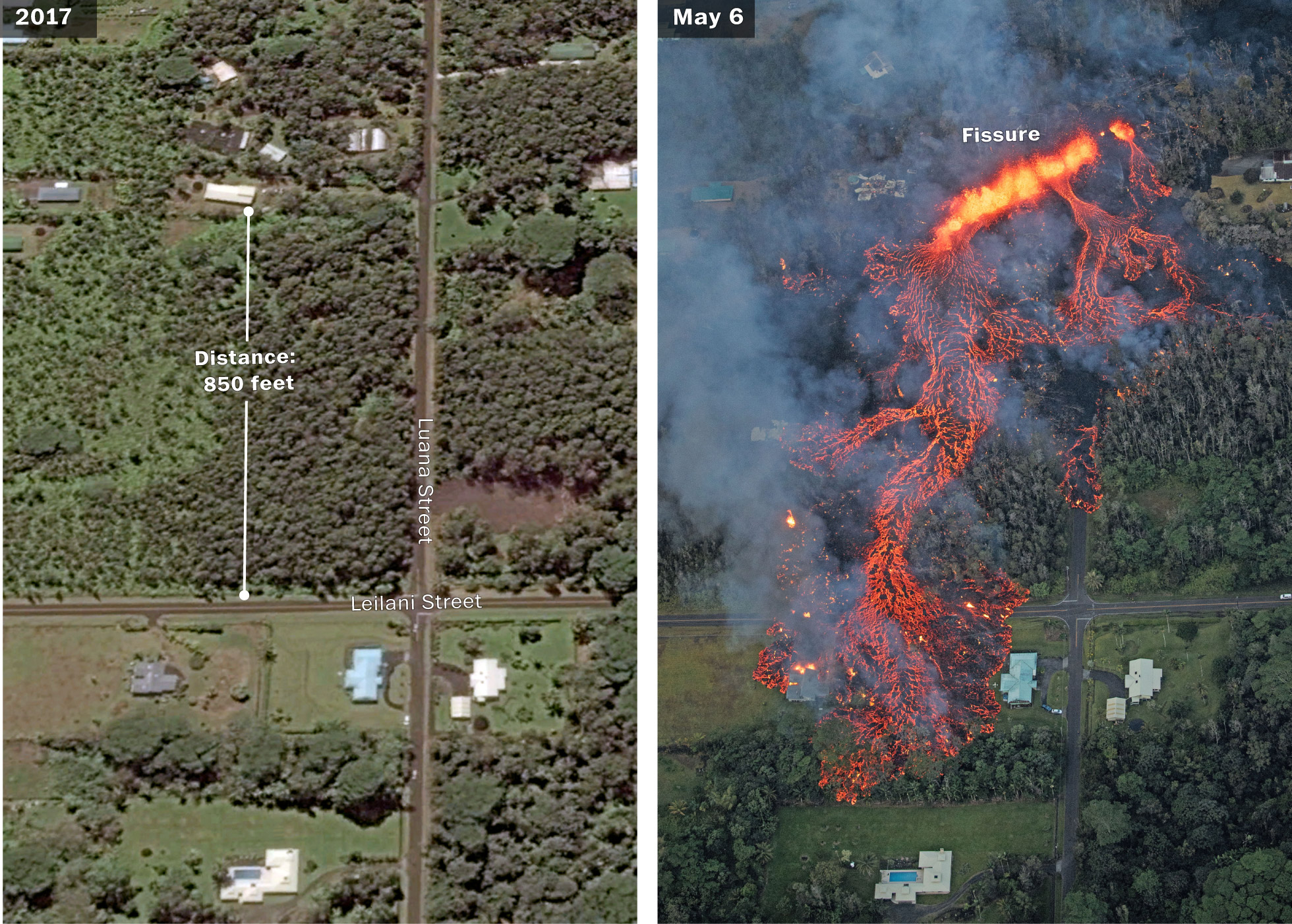